Lecture 4
CSE 331
Sep 6, 2023
Please do keep on asking Qs!
The only bad question is the one that is not asked!
Not just technical Qs but also on how the class is run
We’re not mind readers
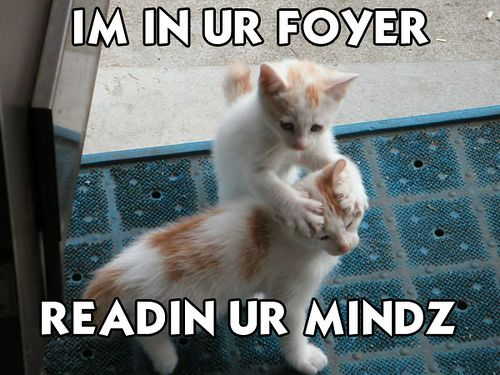 If you need it, ask for help
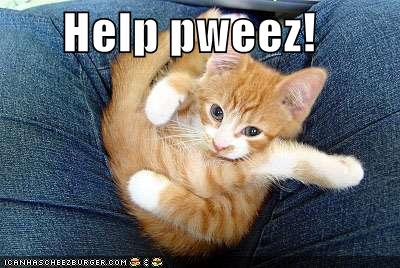 Syllabus Quiz (and sections)
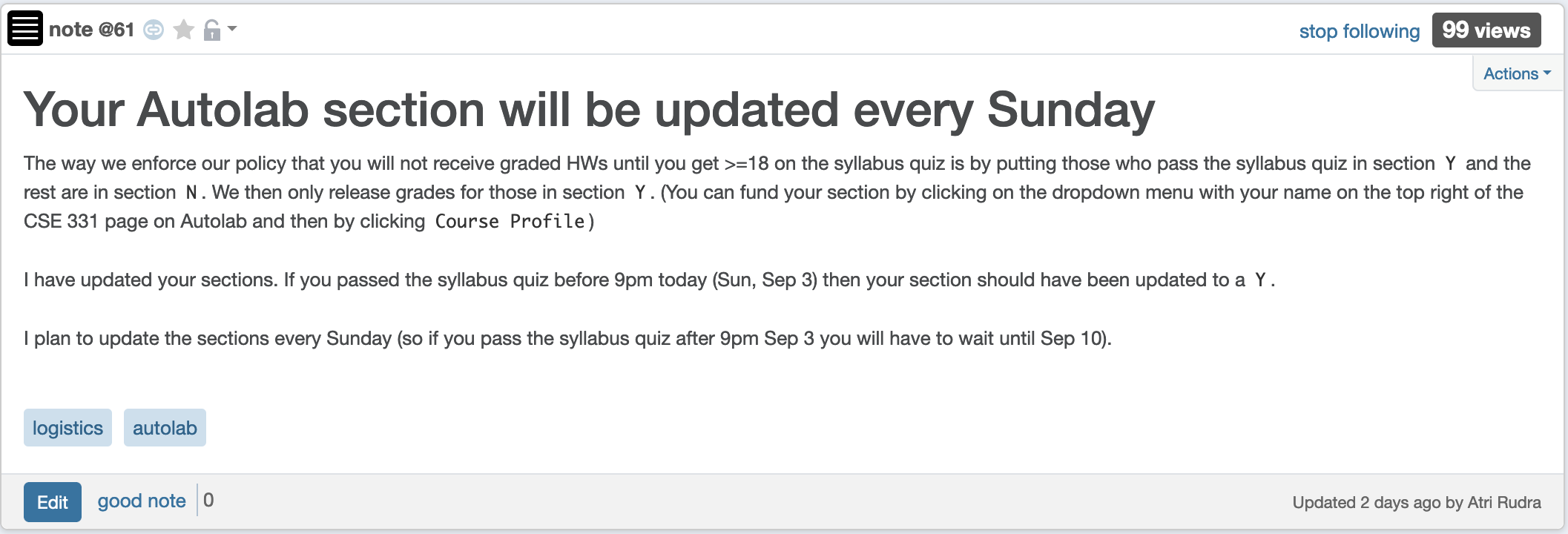 Separate Proof idea/proof details
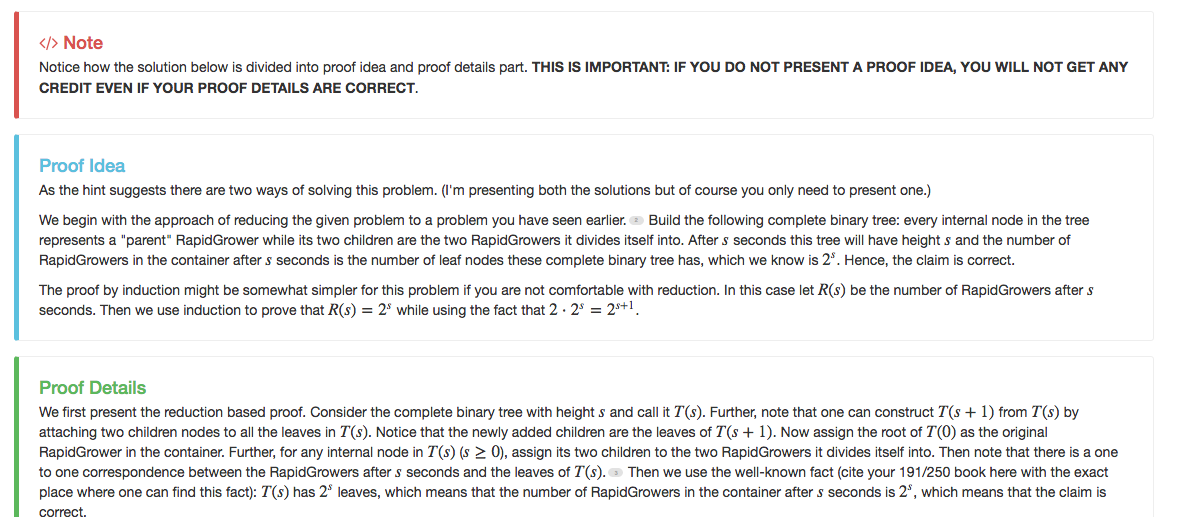 Office hours finalized
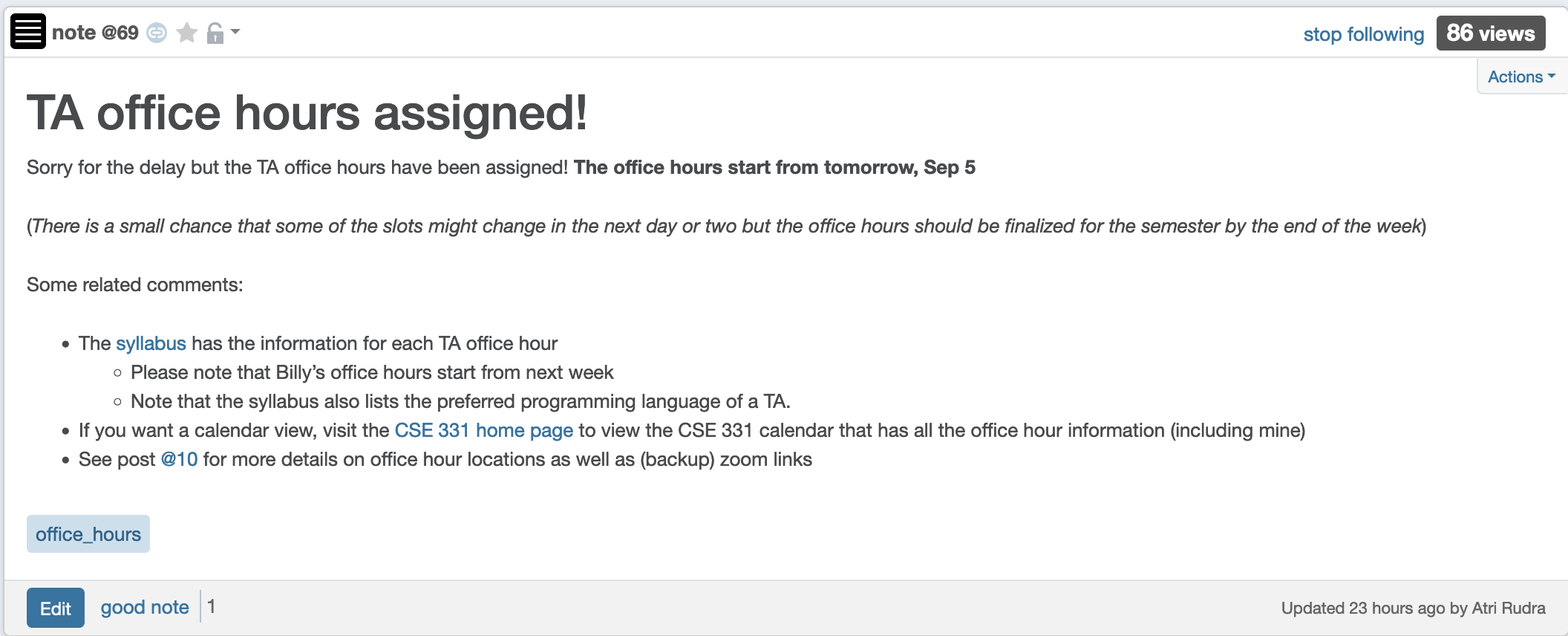 Come ask your proof related Questions!
1st True/False poll
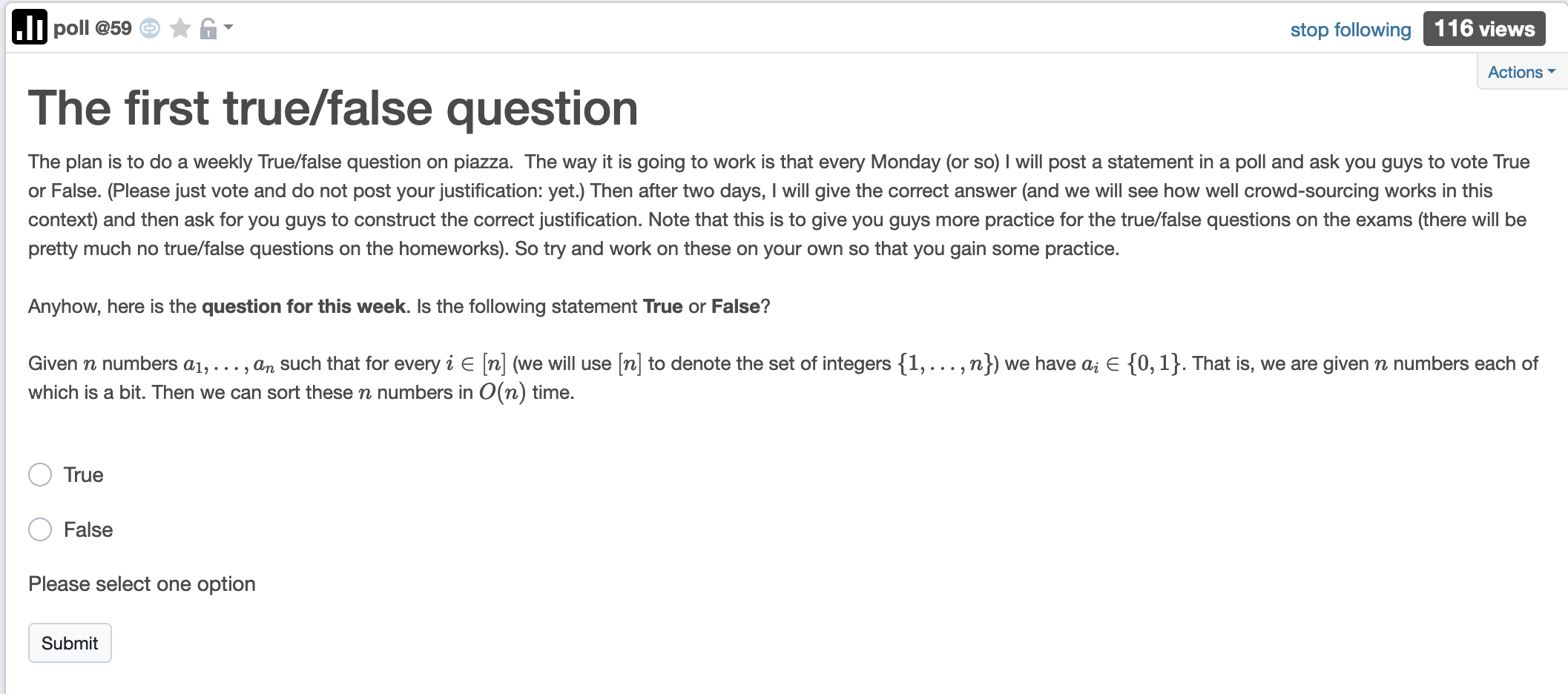 Register your project groups
Deadline: Friday, Sep 29, 11:59pm
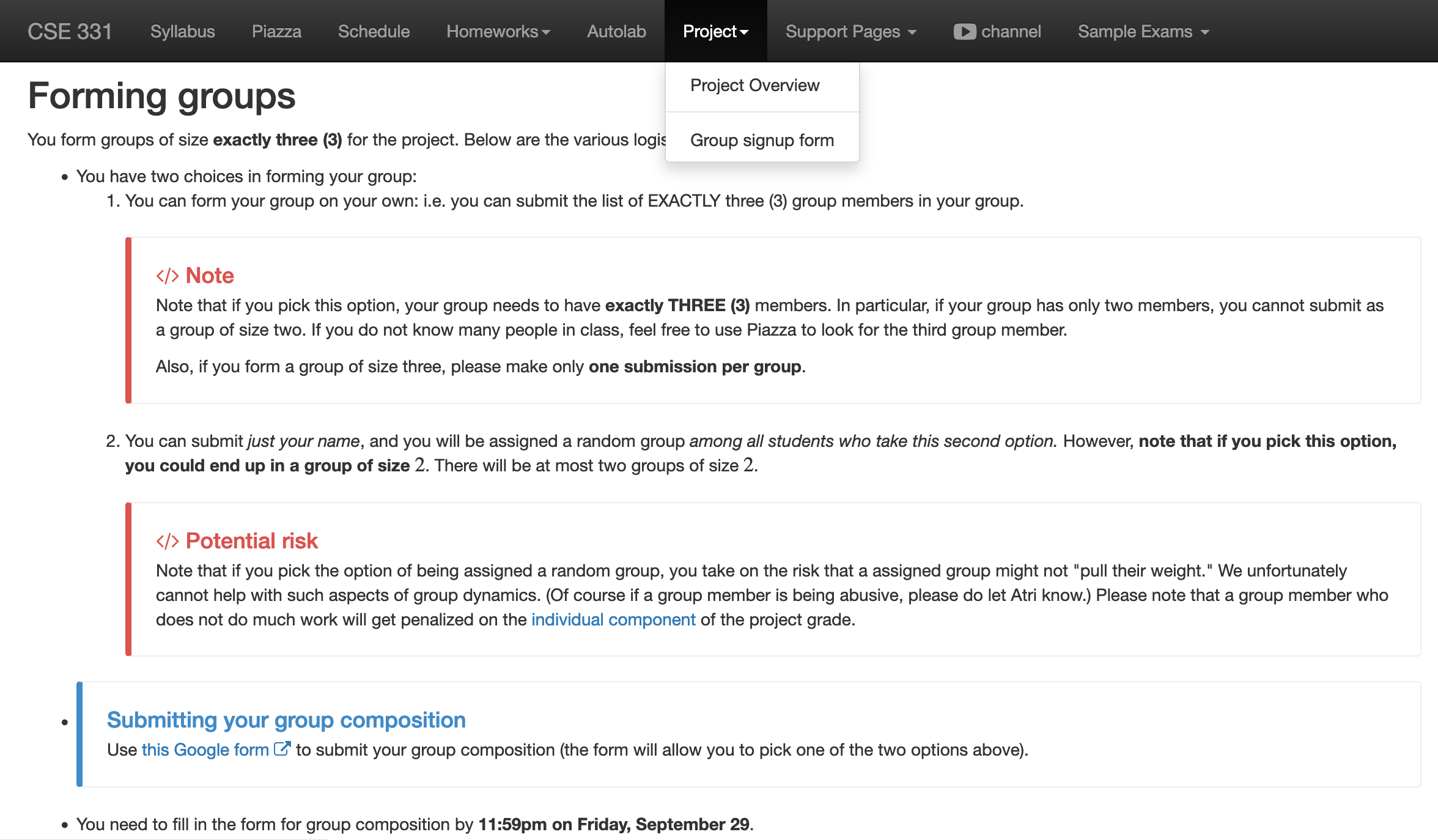 Update on dept. linux servers
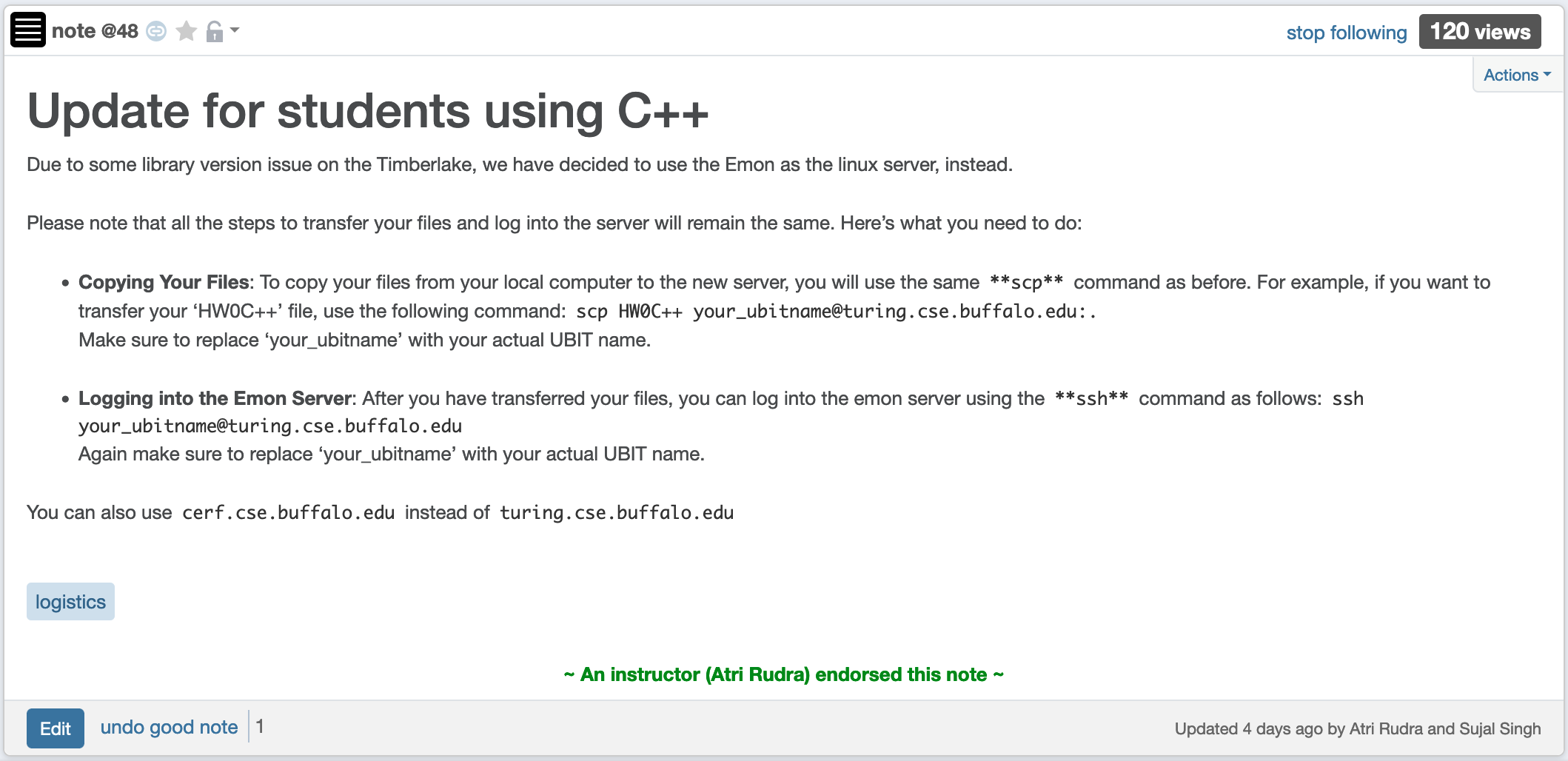 Piazza Response policy
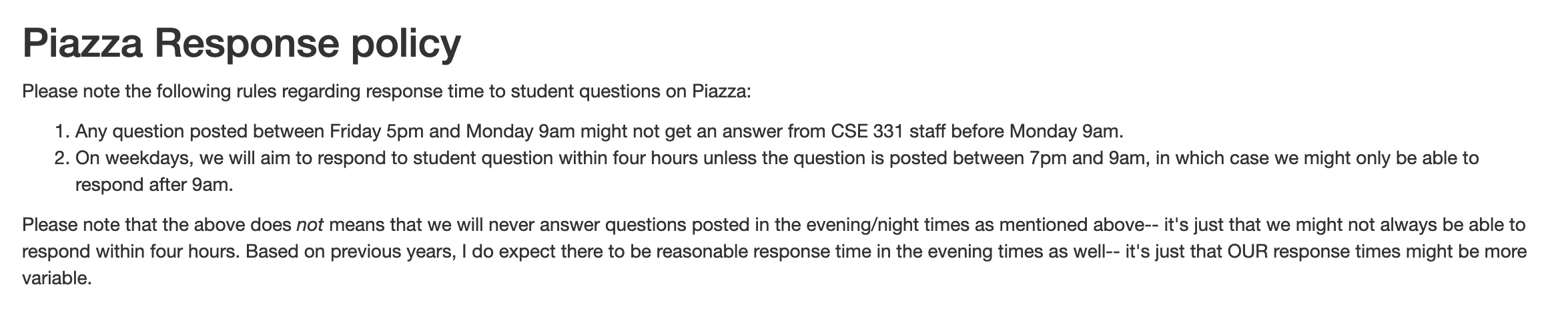 Solutions to HW 0 out
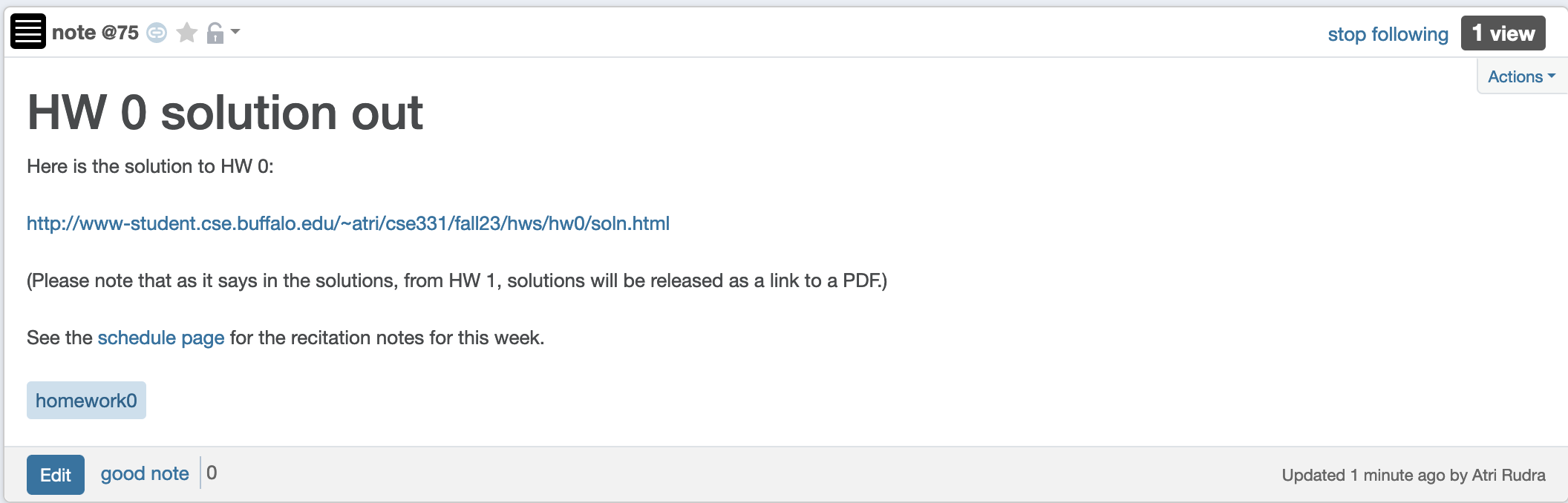 Questions/Comments?
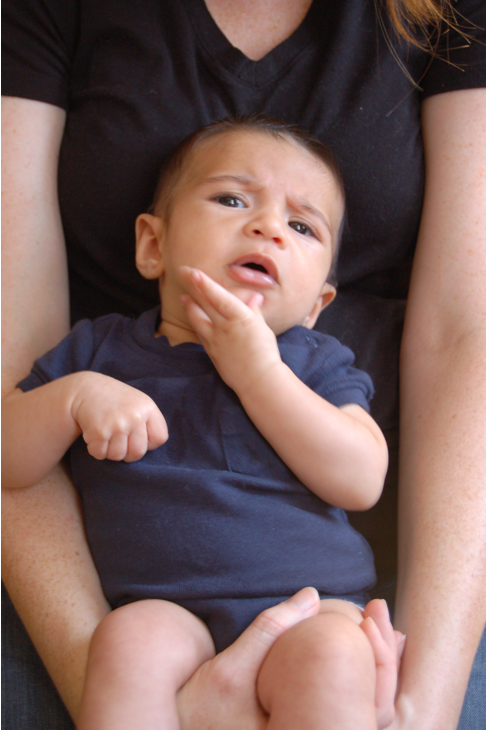 National Resident Matching
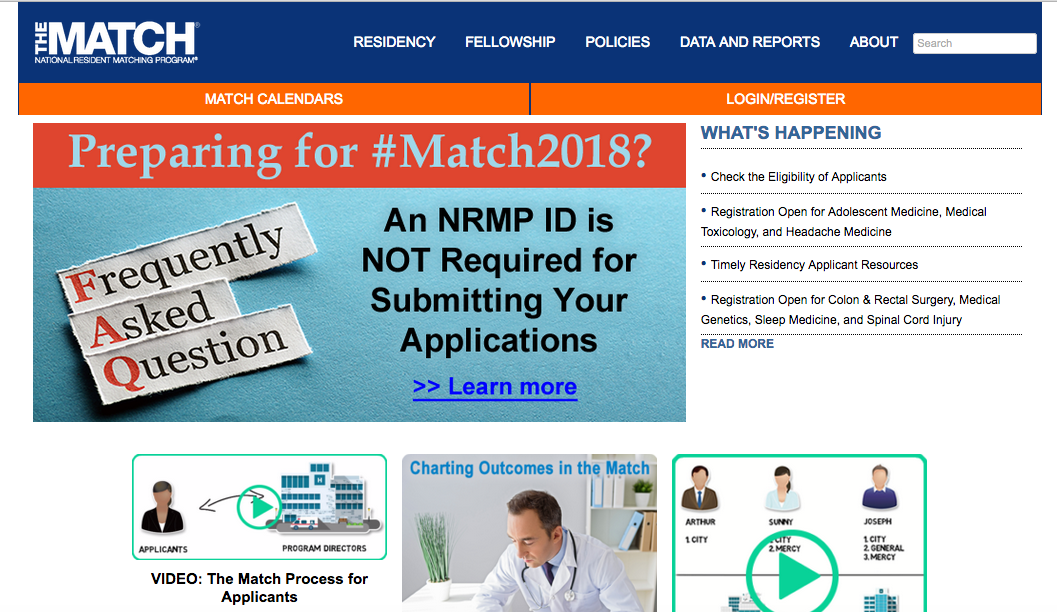 The situation is unstable!
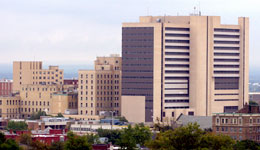 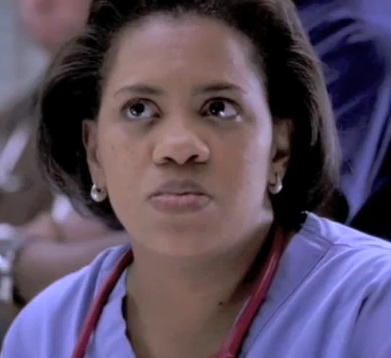 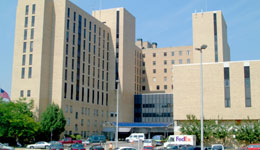 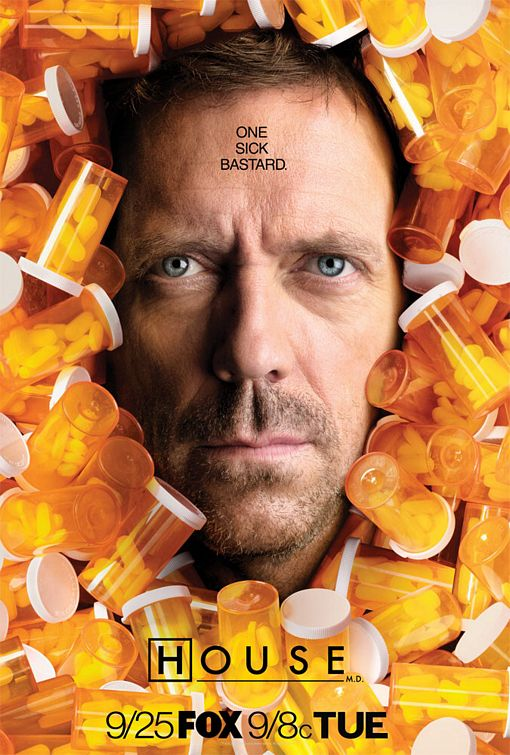 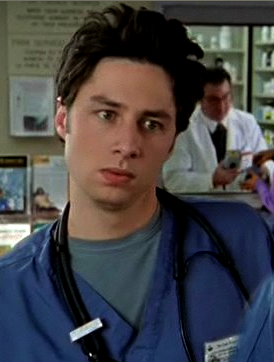 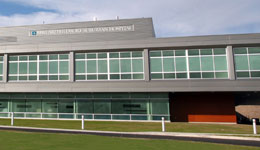 What happens in real life
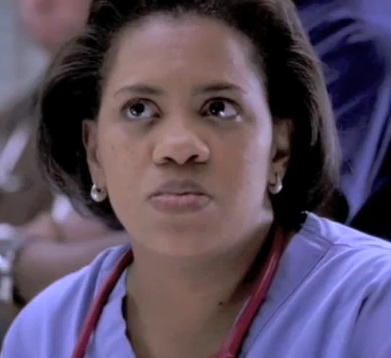 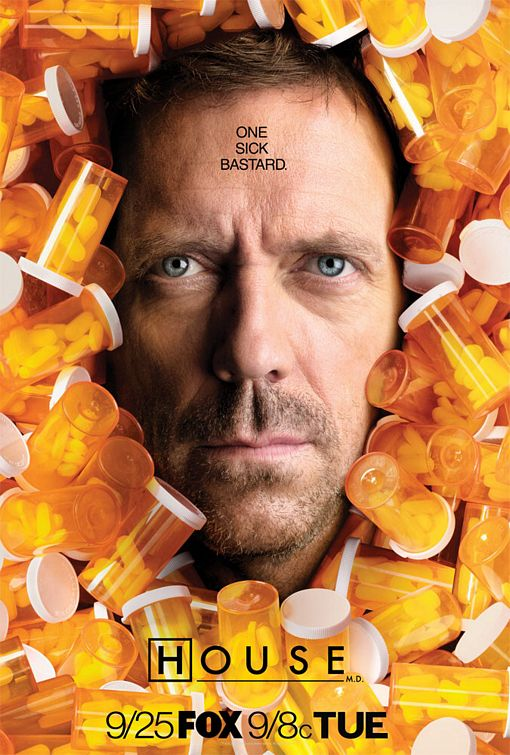 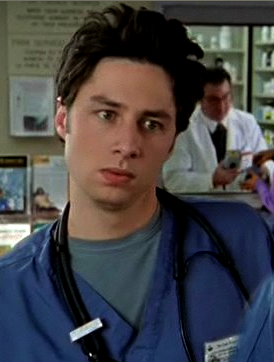 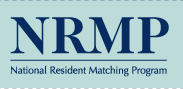 Preferences
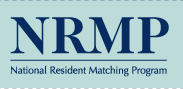 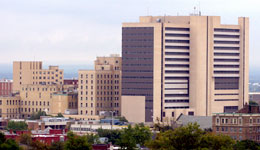 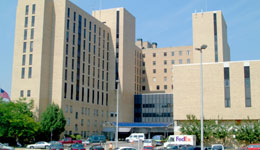 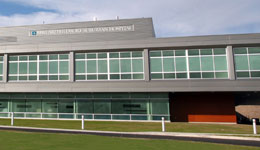 Information
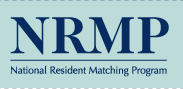 Preferences
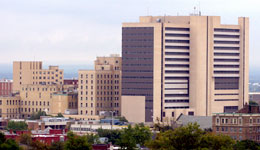 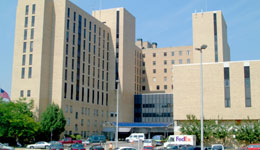 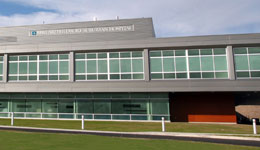 NRMP plays matchmaker
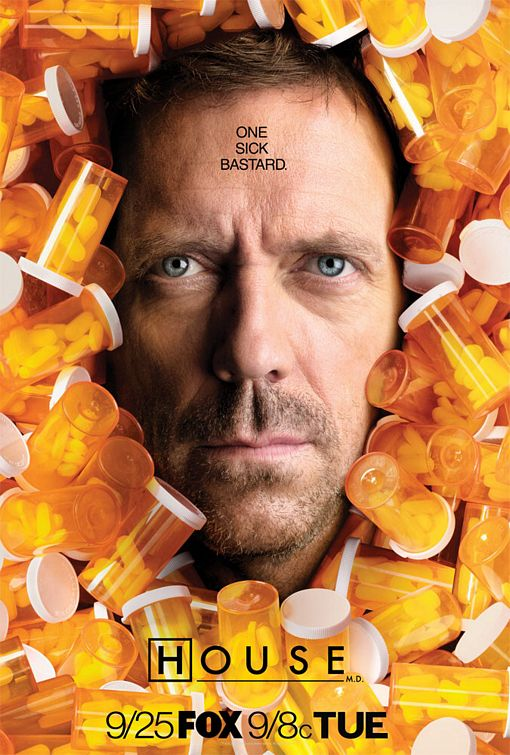 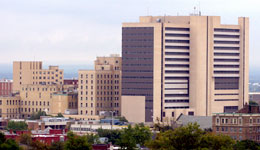 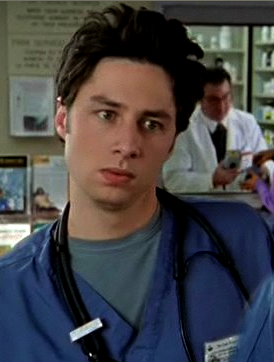 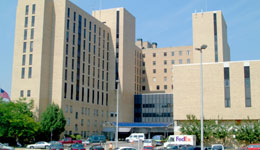 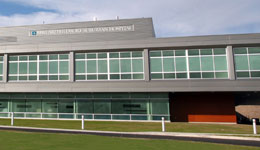 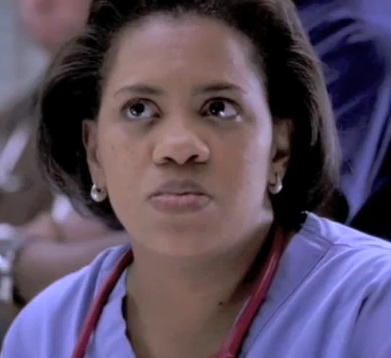 Stable Matching Problem
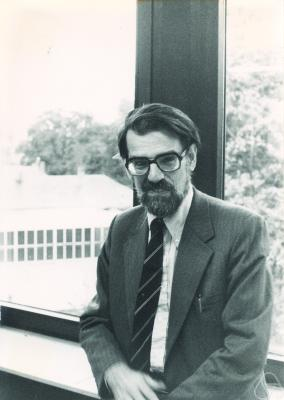 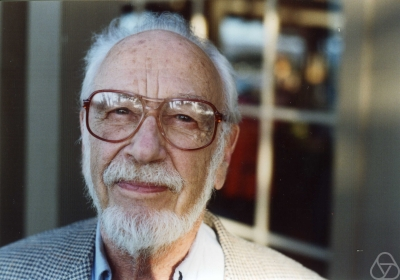 David Gale
Lloyd Shapley*
Questions/Comments?
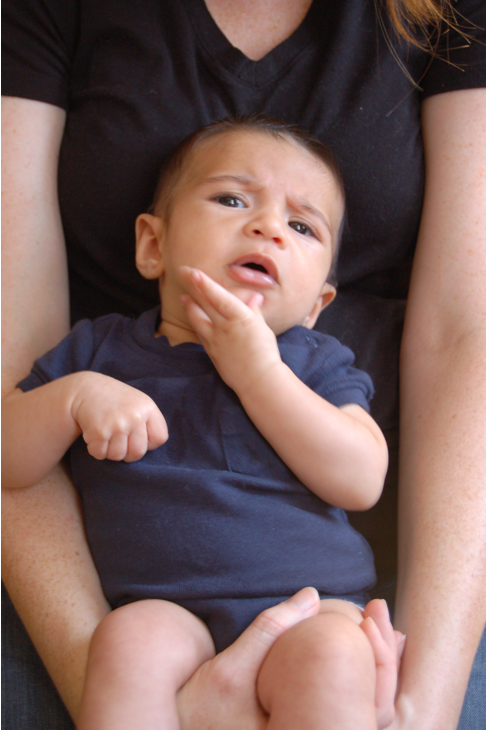 Incorrect Proof Details: Q1(b) on HW0
Argument does not use ANYTHING about the problem statement!
Follows from part (a)
Let P(n) be the number of perfect matchings with n men and n women
This assumes number of perfect matchings only depends on n
Base case: P(1) = 1! = 1
Inductive hypothesis:  Assume that P(n-1) = (n-1)!
Inductive step:  Note that P(n) = n*P(n-1) = n*(n-1)! = n!
What are the issues with the above “proof”?
Incorrect Proof Details: Q1(b) on HW0
Needs justification
Claim 1: Number of perfect matchings is = number of permutations of
			1…n
Claim 2: Number of permutations of 1…n is n!
Needs justification
Claims 1 + 2 prove the result
Follow from 191 (?)
What are the issues with the above proof?
Proof by contradiction for Q1(a)
Assume for contradiction  there is an example where number of perfect 
matchings depends on the identities of the men and women.
You can only assume things about the example directly implied by it being a counter-example
Let n =1 and consider two cases
     (1) M = {BP} and W = {JA}
     (2) M = {BBT} and W = {AJ}
In both cases the number of perfect matchings is 1 = 1!
There is NO contradiction
Hence contradiction.
What are the issues with the above proof?
Questions/Comments?
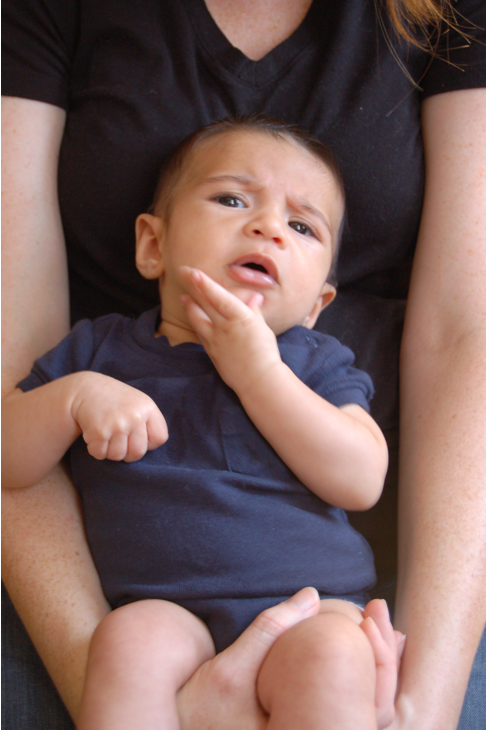 Matching Employers & Applicants
Input: Set of employers (E)
           Set of applicants (A)
           Preferences
Output: An assignment of  applicants to employers that is “stable”
For every x in A and y in E such that x is not assigned to y, either

        (i) y prefers every accepted applicant to x; or
      
        (ii) x prefers her employer to y
Simplicity is good
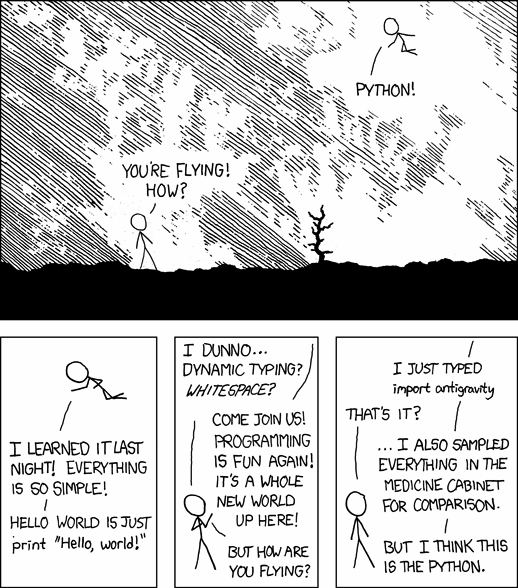 http://xkcd.com/353/
Questions to think about
1) How do we specify preferences?
Preference lists
2) Ratio of applicant vs employers
1:1
3) Formally what is an assignment?
(perfect) matching
4) Can an employer get assigned > 1 applicant?
NO
5) Can an applicant have > 1 job?
NO
6) How many employer/applicants in an applicants/employers preferences?
All of them
7) Can an employer have 0 assigned applicants?
NO
8) Can an applicant have 0 jobs?
NO
Lost in Notation….
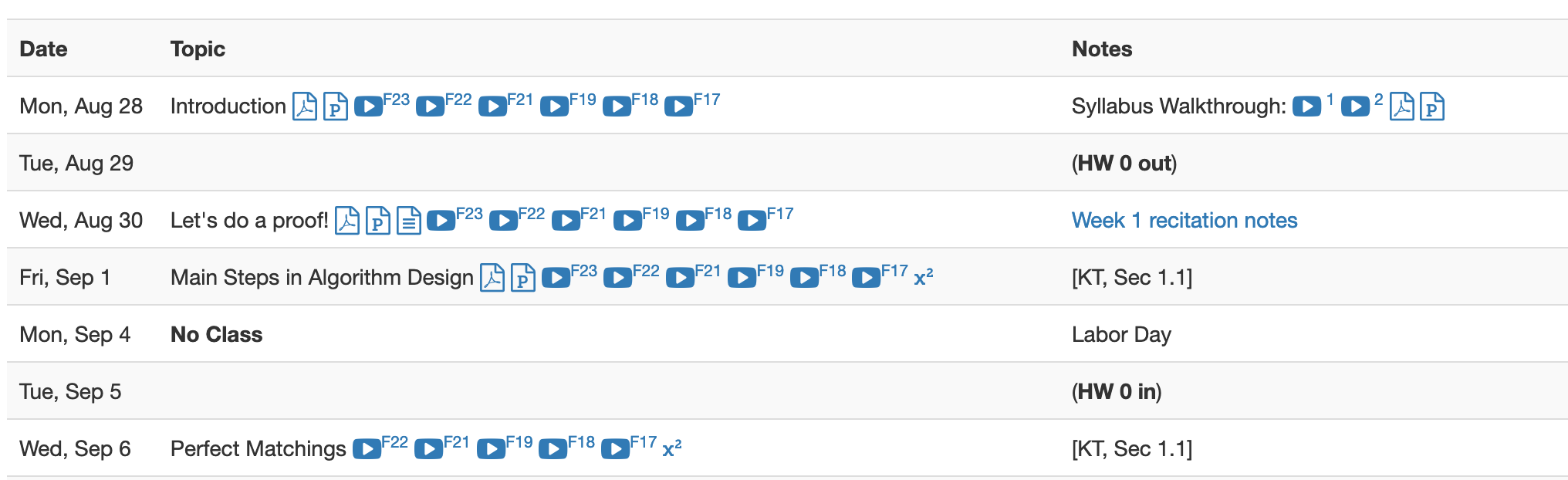 Questions/Comments?
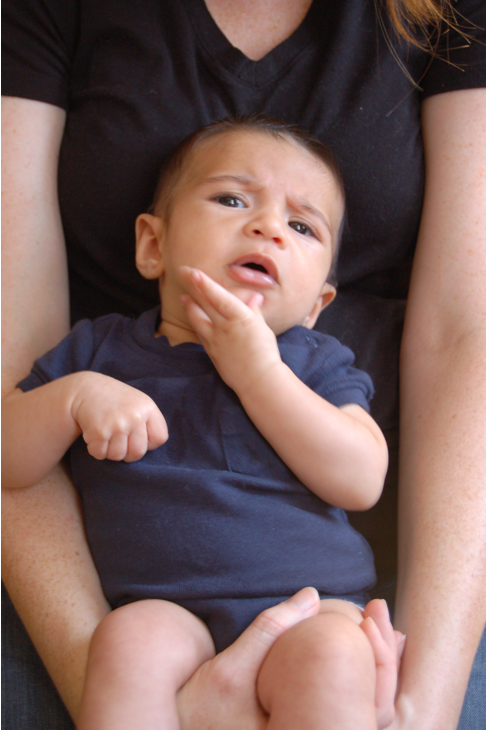 Non-feminist reformulation
n men
Each with a preference list
n women
Match/marry them in a “stable” way
On matchings
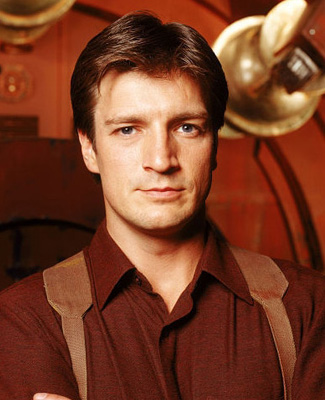 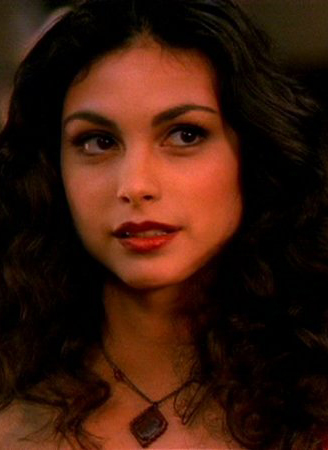 Mal
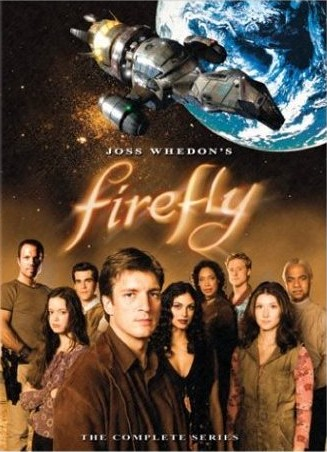 Inara
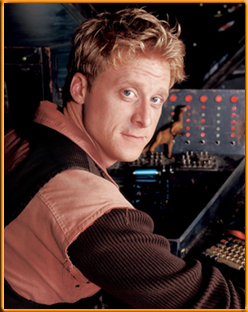 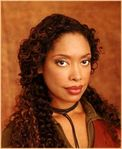 Wash
Zoe
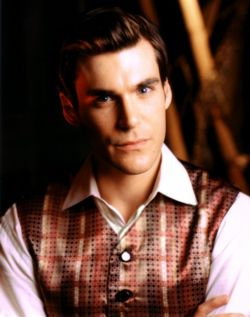 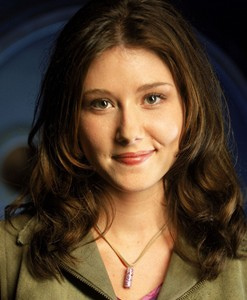 Simon
Kaylee
Is this a valid matching?
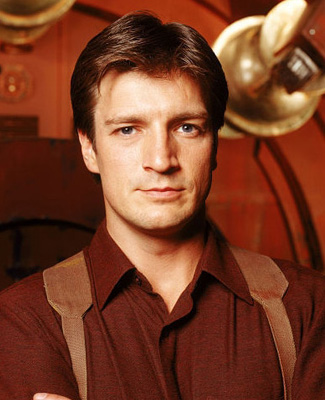 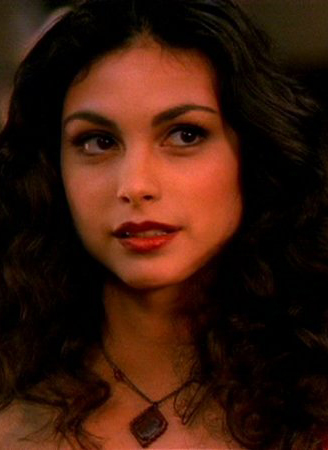 Mal
Inara
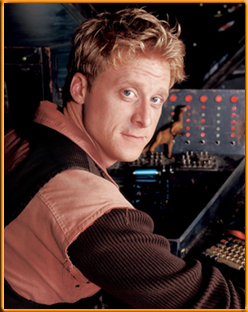 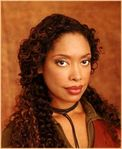 Wash
Zoe
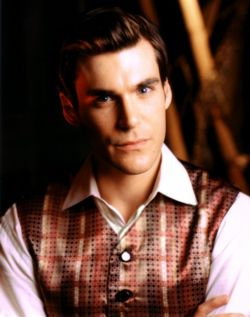 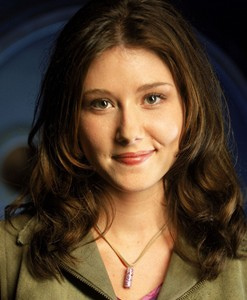 Simon
Kaylee
Is this a valid matching?
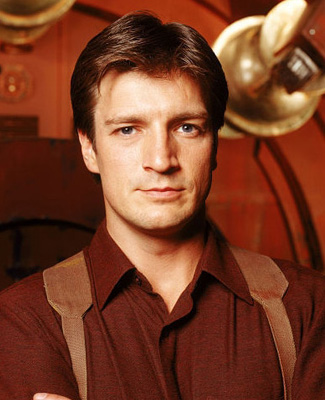 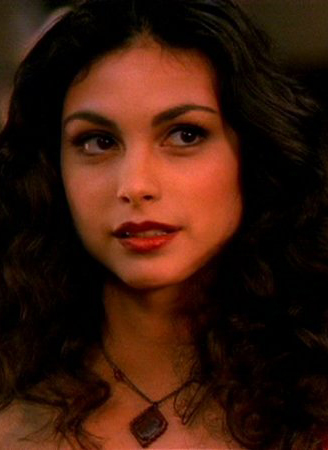 Mal
Inara
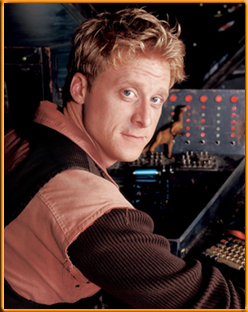 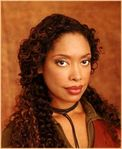 Wash
Zoe
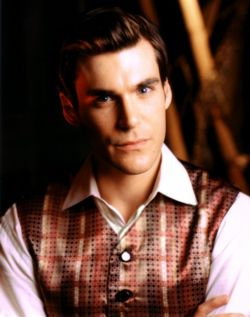 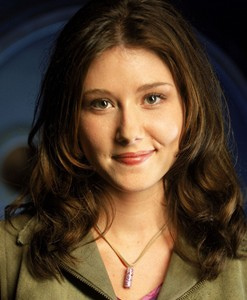 Simon
Kaylee
Is this a valid matching?
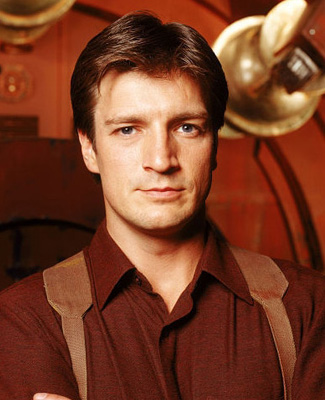 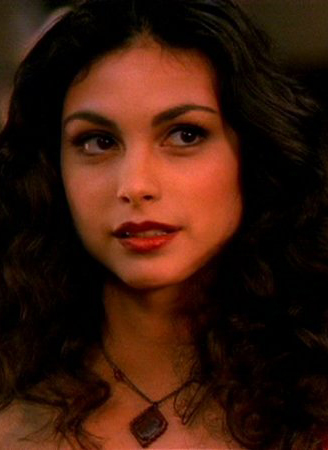 Mal
Inara
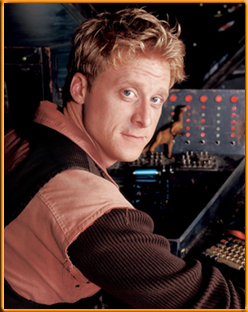 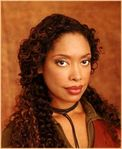 Wash
Zoe
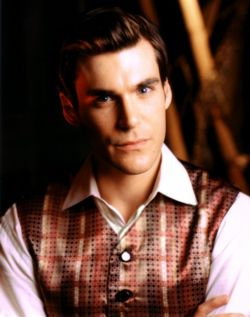 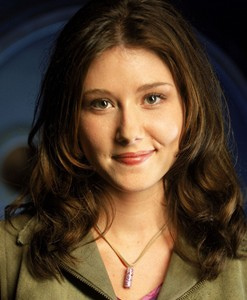 Simon
Kaylee
Which one is a perfect matching?
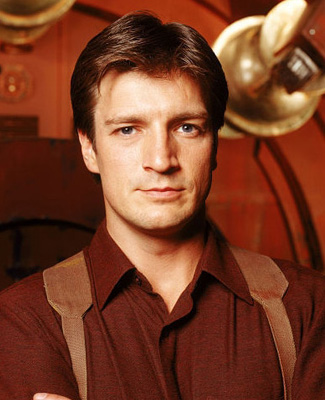 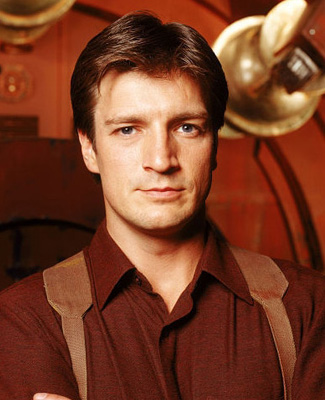 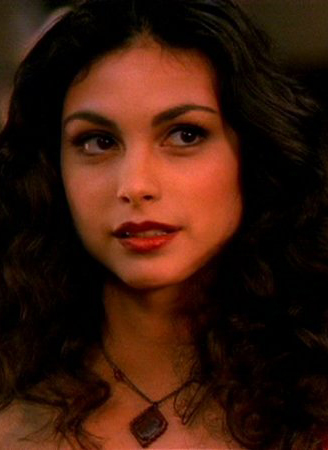 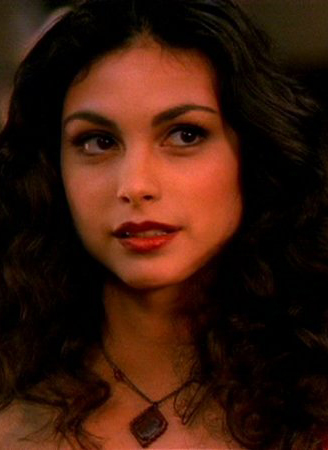 Mal
Inara
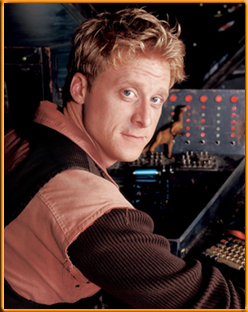 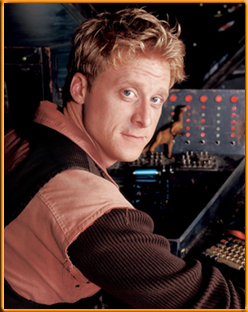 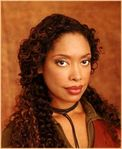 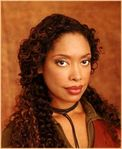 Wash
Zoe
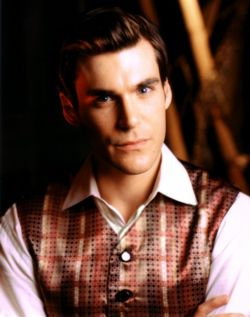 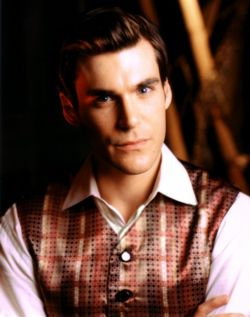 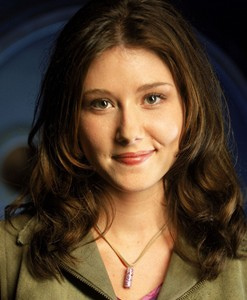 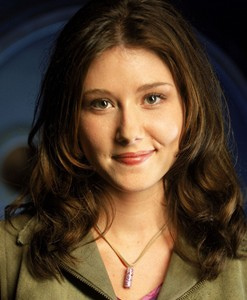 Simon
Kaylee
On to the board…
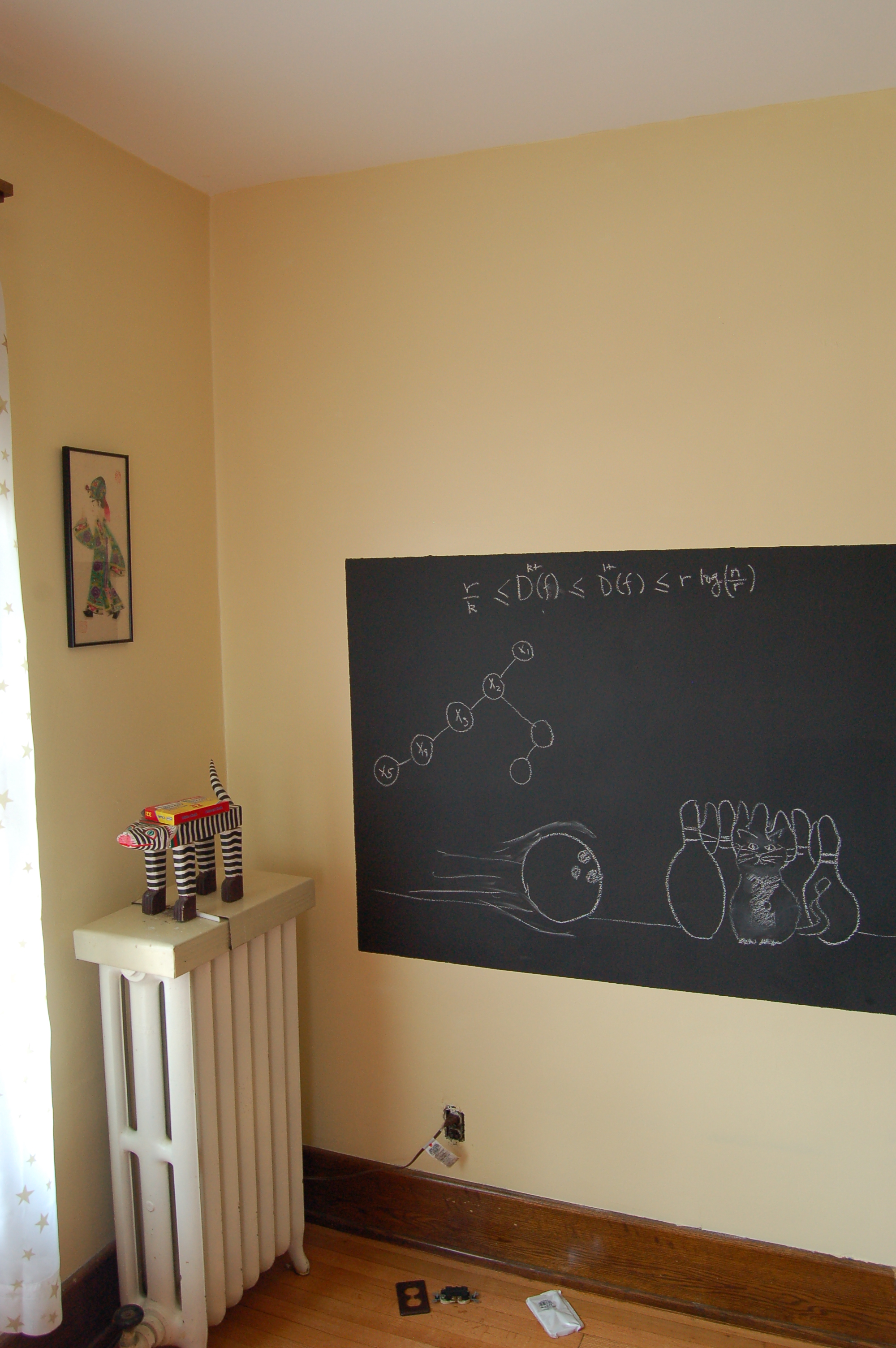